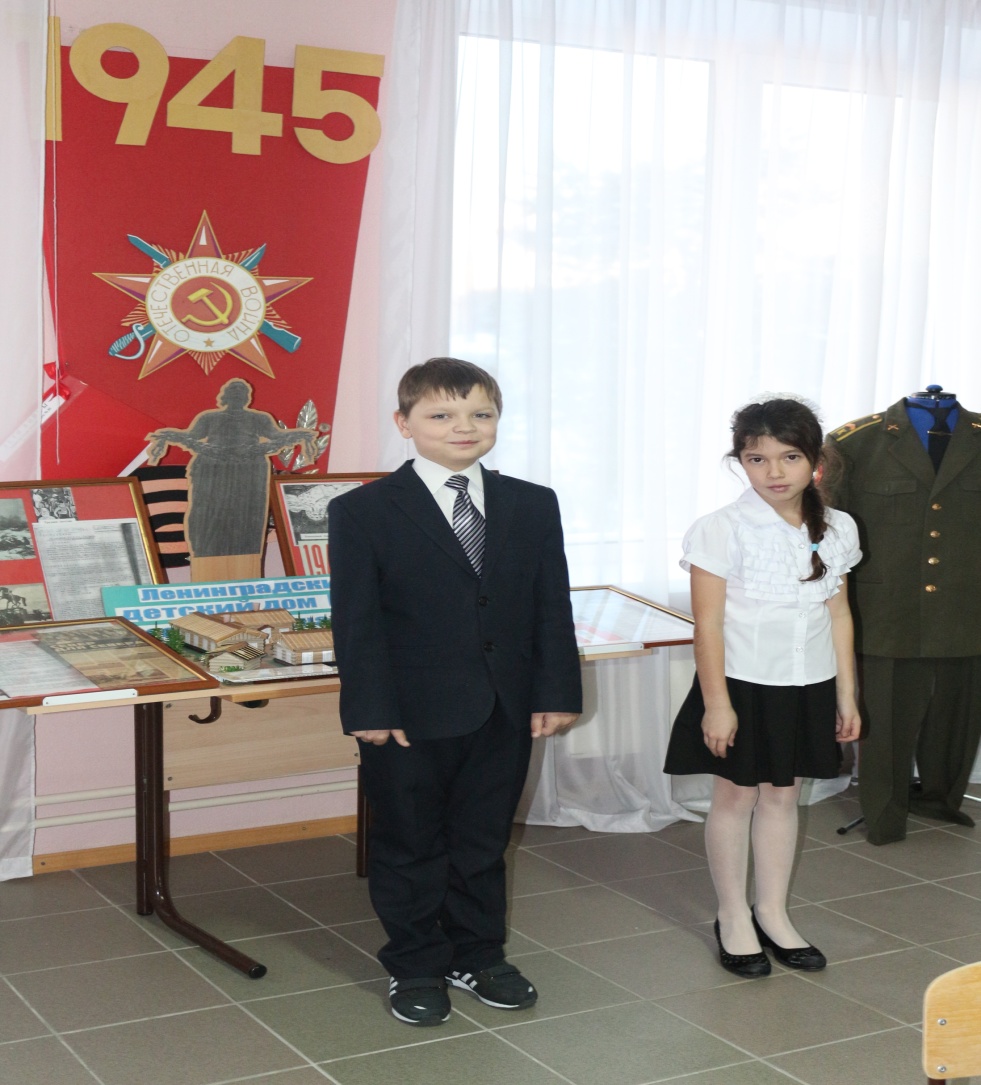 Муниципальное бюджетное образовательное учреждение 
«Ляминская средняя общеобразовательная школа»
д. Лямина, Сургутский район,
Ханты-Мансийский автономный округ-Югра, Тюменская область
Т: 8(3462)-736-751

Учитель английского языка:
Садретдинова Вафира Бадиевна
Т: 89024960825, e-mail: vafiramart@mail.ru
Данные представлены 
за 2014-2016 годы
Наргин
 Денис
Евгеньевич,
6 класс,
13 лет
Let me introduce myself
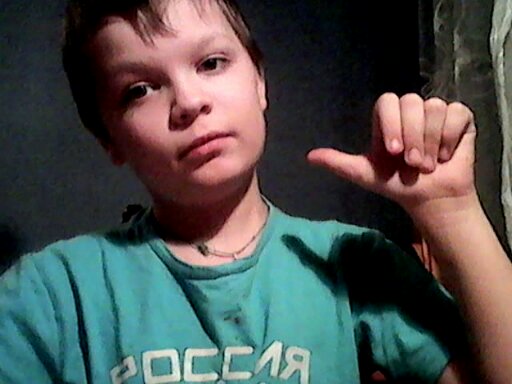 Hi, everybody! I’m Denis from Khanty-Mansiysk Autonomous Area-Ugra, Russia. I’m 13. I am a student of the 6-th form.
This is my family
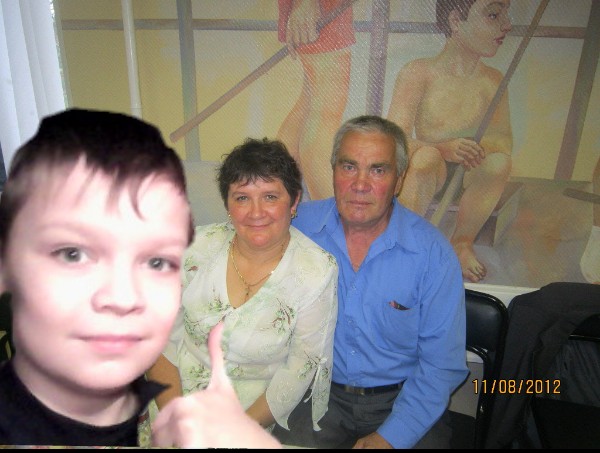 My family
There is a grandmother and a grandfather in my family. My grandmother’s name is Alexandra Ilinichna, she is a teacher of Math at our school. She is very kind, but strict. 
Mikhail Alexeevich is my grandfather. He is a plumber. He works hard. By nationality he is Khanty, a native person of our region.  So, I’m Khanty, too. And I’m very proud of it.
I love and respect my grandparents. 
They love me, too.
My friends
I have got many friends. They  all are my classmates:
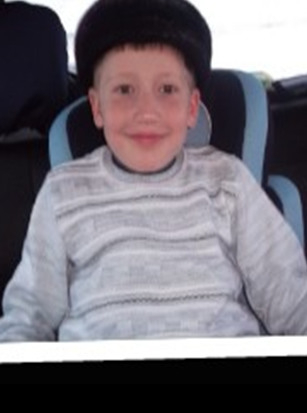 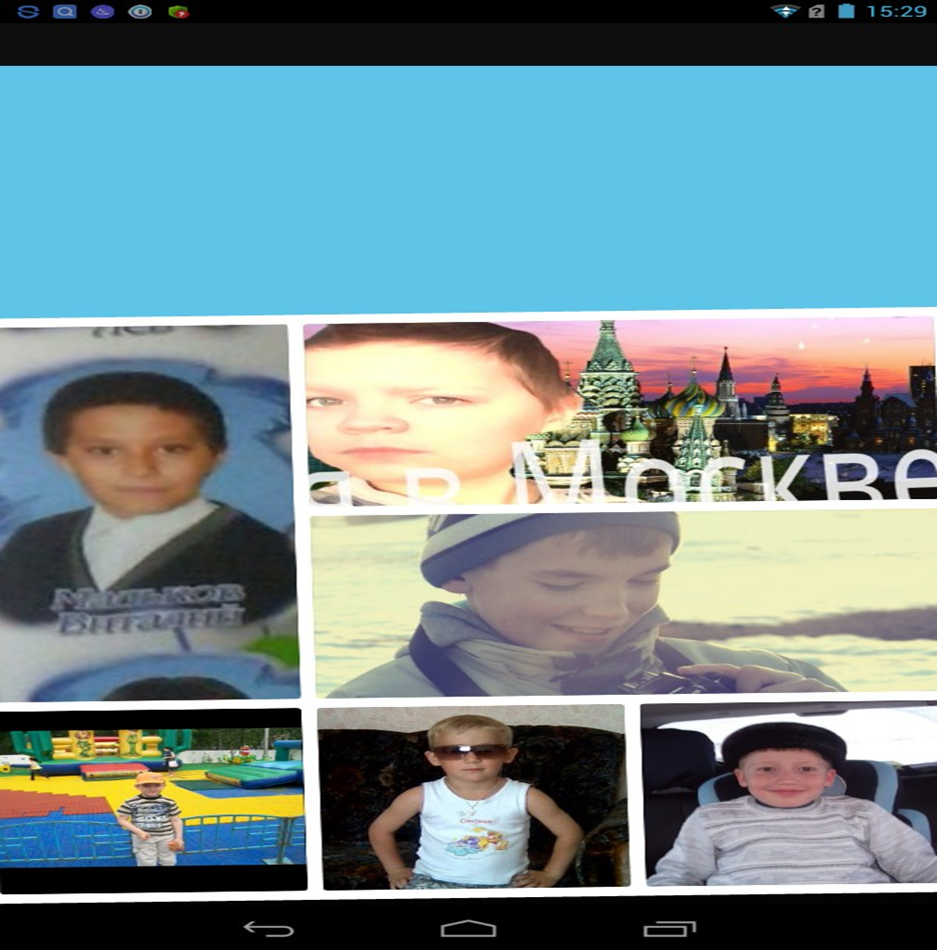 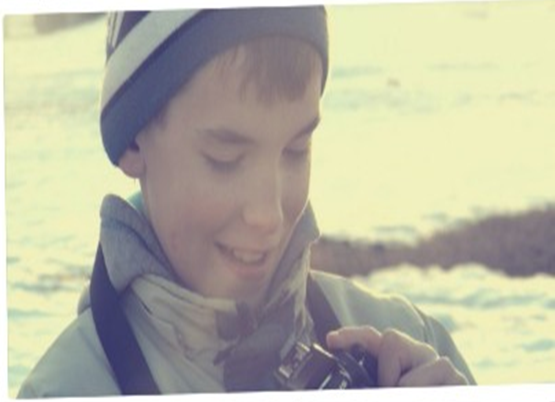 Gleb
Ivan
Sergey
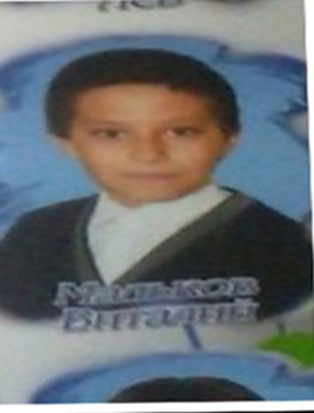 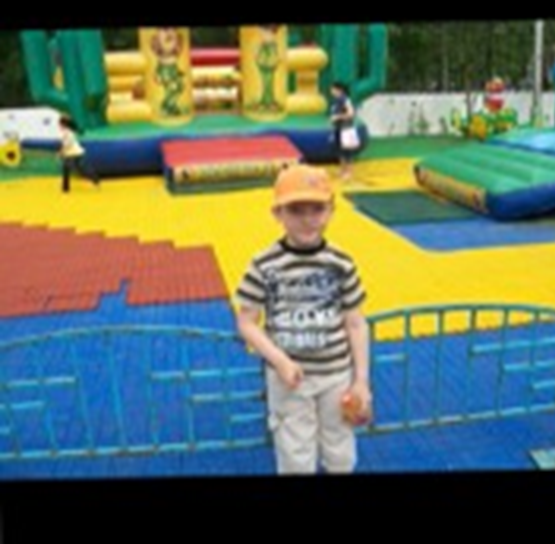 Vitaliy
Nikita
My hobby
Studying is one of my hobbies! May be it is    strange, but I enjoy going to school and like all subjects at school!
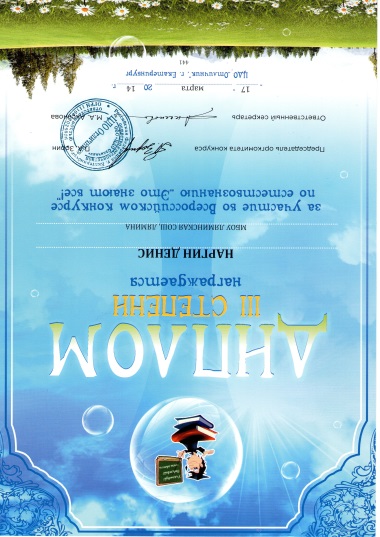 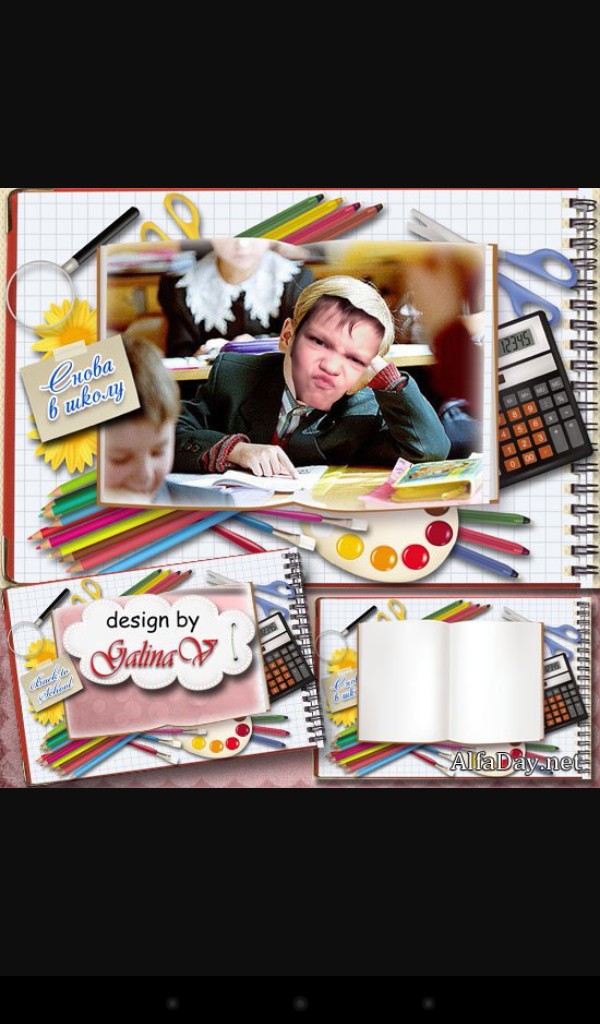 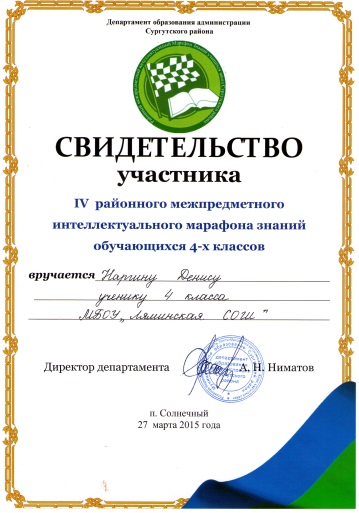 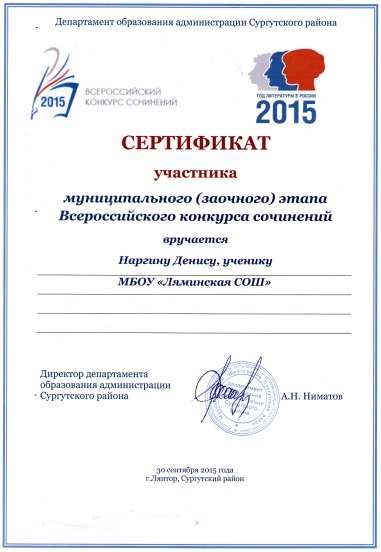 English is one of my favorite subjects
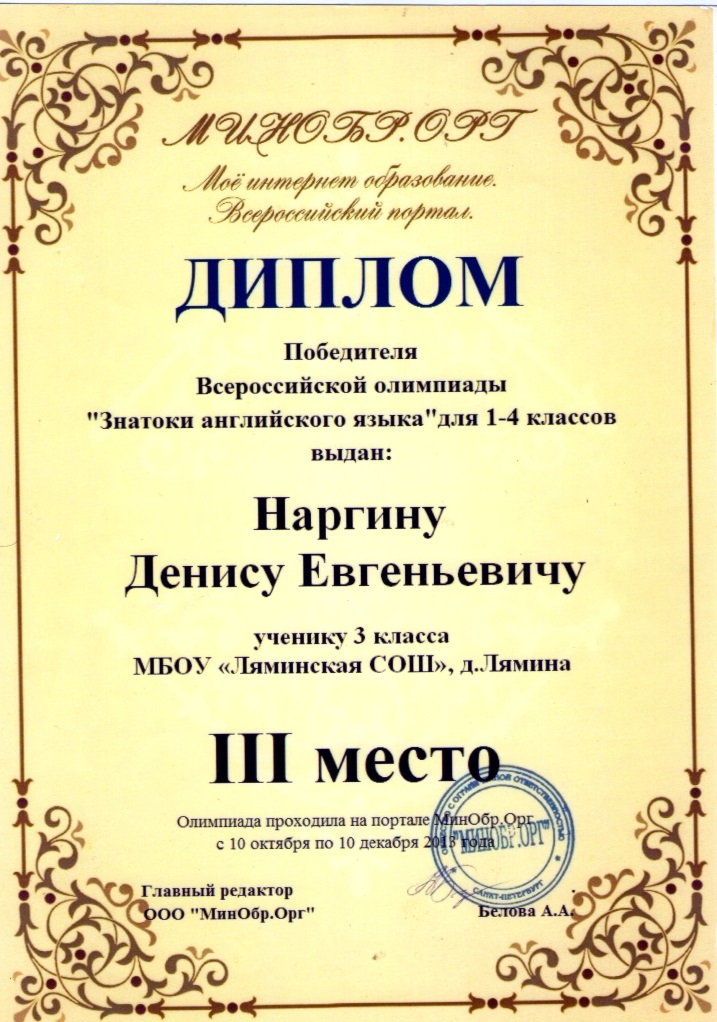 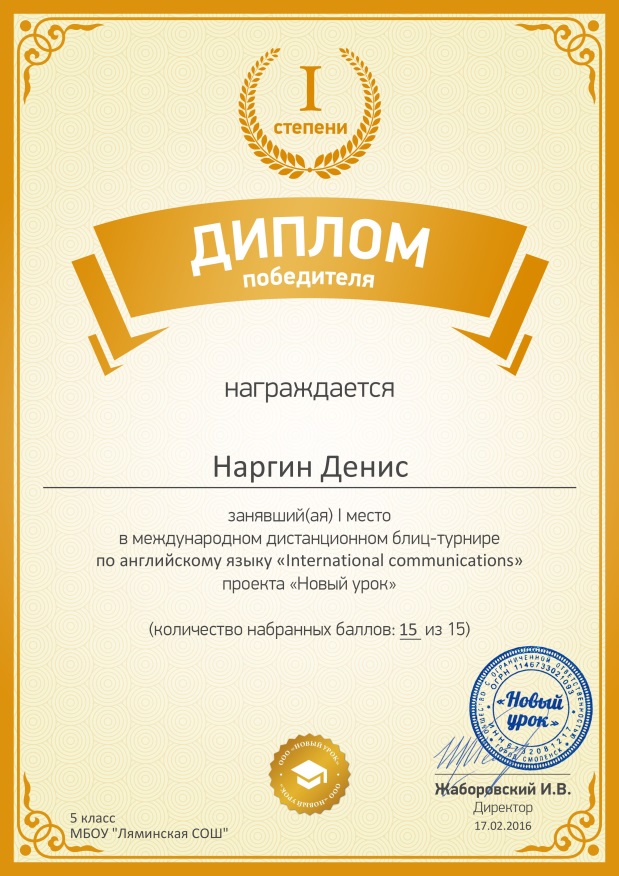 Studying the past of my family
My grand-grandfather  took part in the Great Patriotic War and didn’t return home. Last year our country celebrated the 70-th anniversary of the Victory Day. For this holiday I found interesting facts about his life during the war. I made a report a bout him and took the 2 place in the competition of museum guides of Surgut district. The director of the school museum  helped me very much.
My awards for studying history
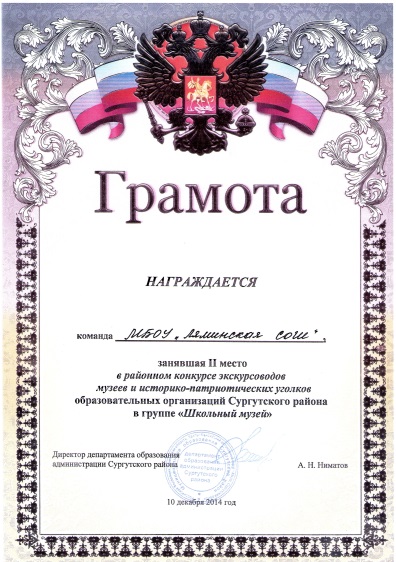 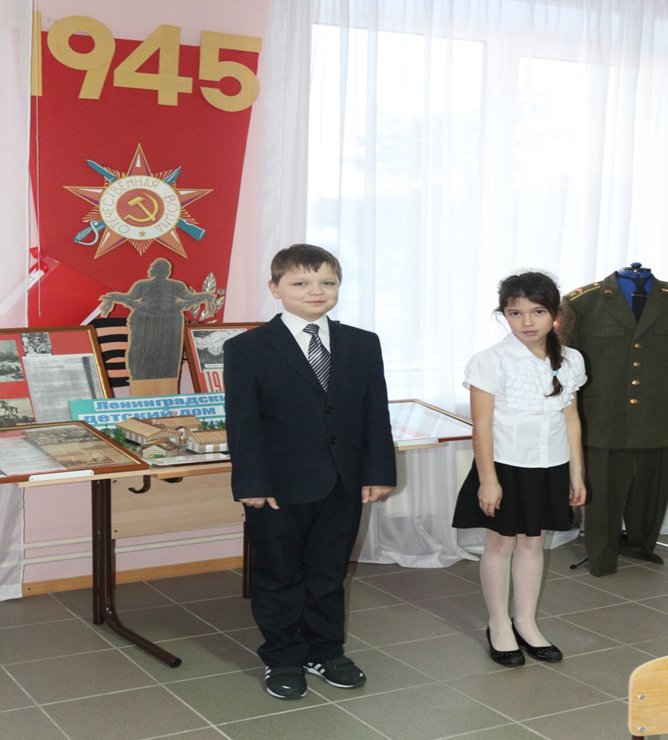 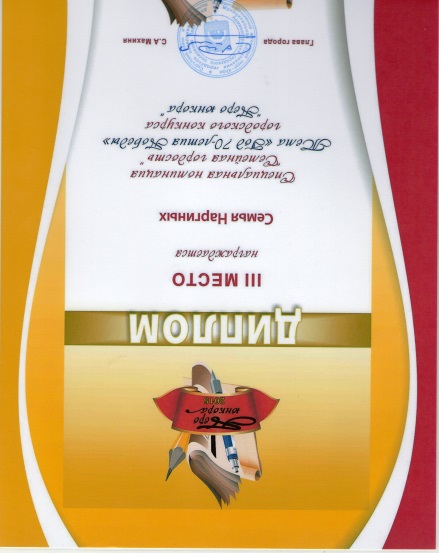 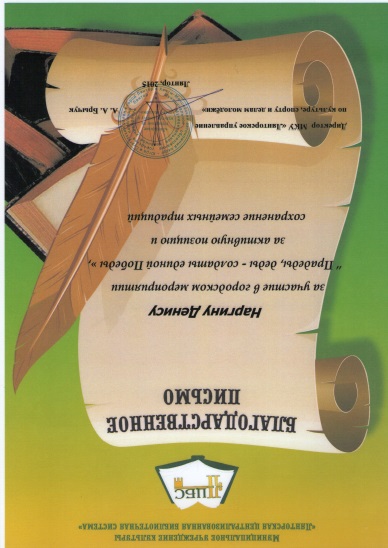 Fishing
Fishing is my another  hobby! My Grandfather is a GRATE fisherman! In summer he often takes me with him.
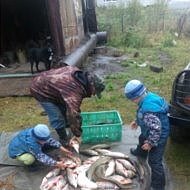 Riding  the “BURAN”
Riding  the “BURAN”  is my
 favorite hobby! 
Would you to ride it too? 
So, I invite you to my place!
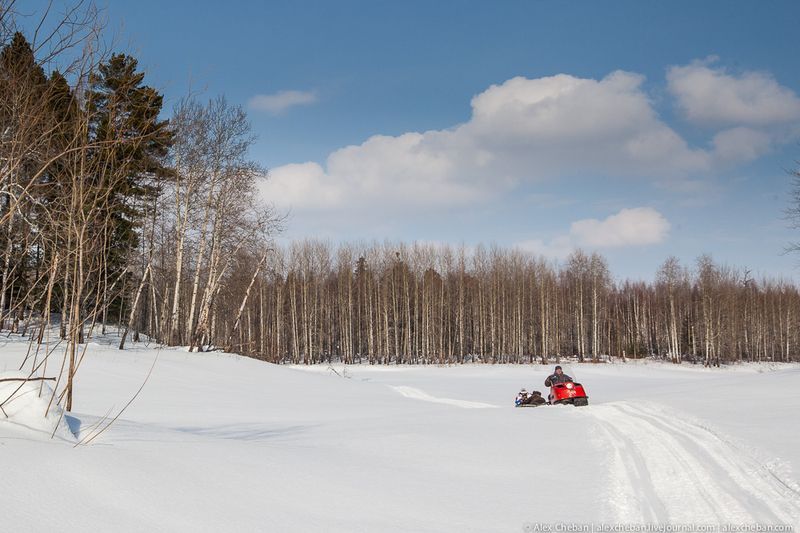 Skiing
One of my uncles is a ski trainer. Of course, I’m a grate lover of skiing,  too! Usually I take part in all competitions and take  the first, second and third places.
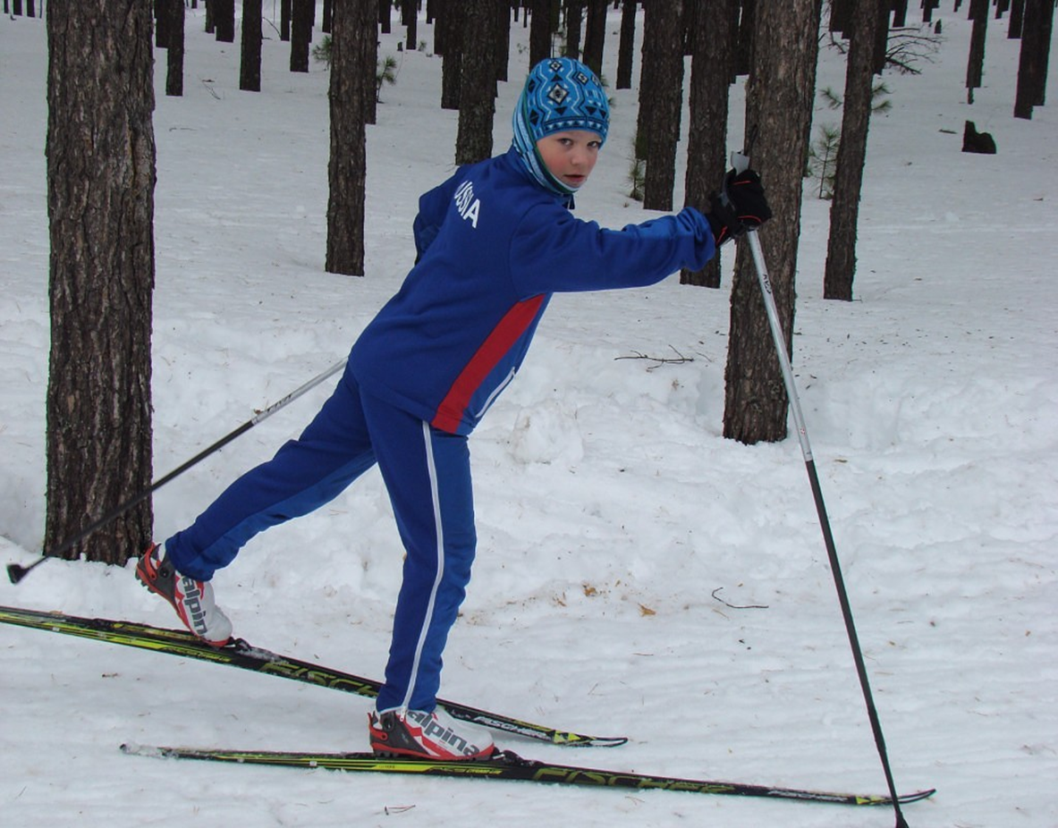 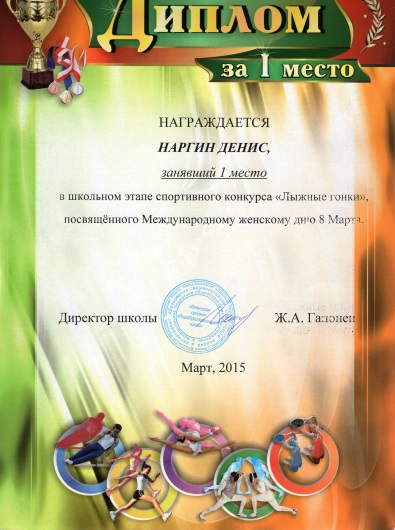 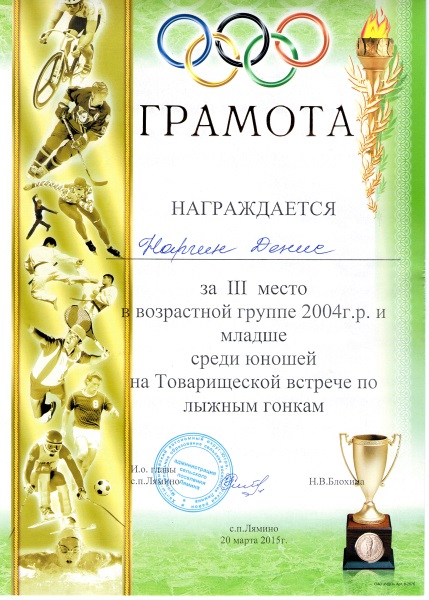 My school
This is my school.  It is not very large, but  nice. 
 I love my school and it’s teachers!
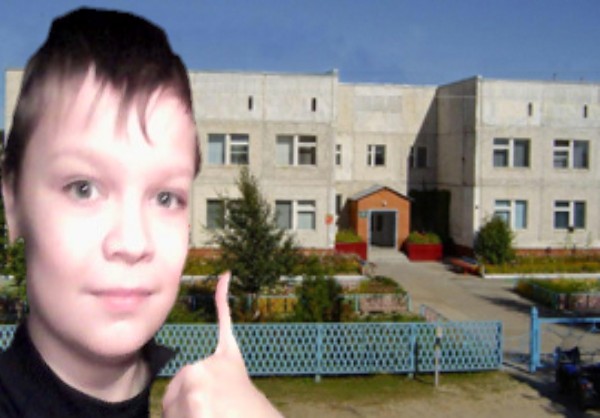 Plans for the future
It’s me in the future!

   Do  you 
 recognize  me?